The Business of Plant Breeding:  
Market-led approaches to new variety design in Africa
Chapter 1
Principles of Demand-Led Plant Variety Design 
Paul M. Kimani
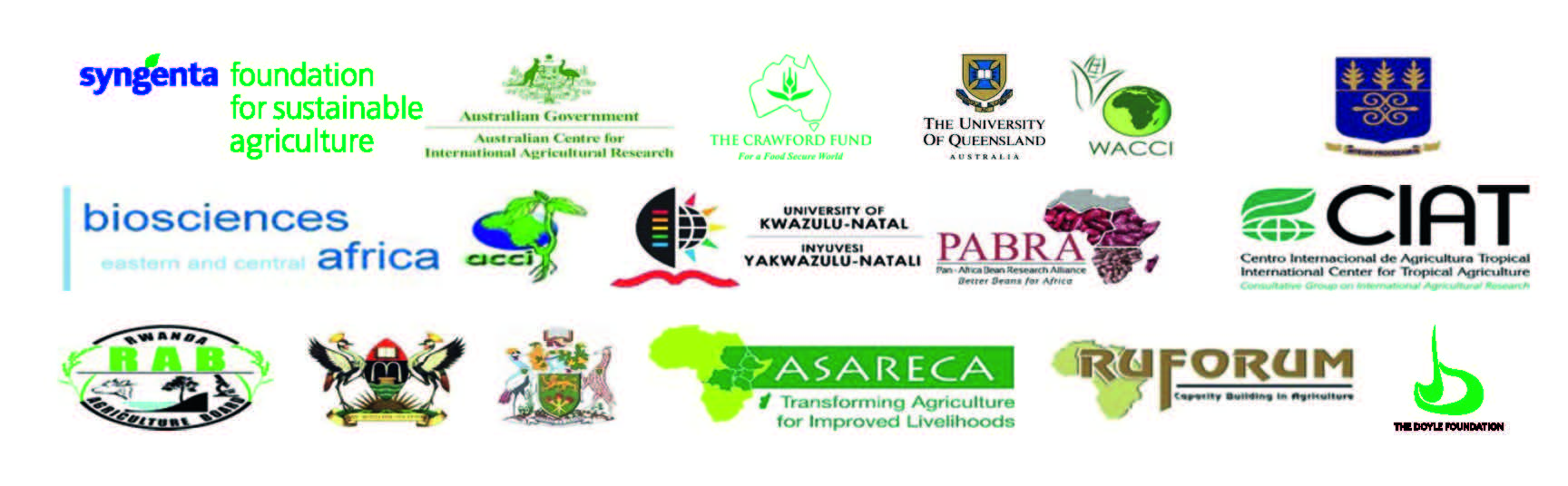 Chapter 1Principles of Demand-Led Plant Variety Design
Paul M. Kimani

Plant Breeding and Biotechnology Program
Department of Plant Science and Crop Protection, 
College of Agriculture and Veterinary Sciences
 University of Nairobi, P.O Box 29053-00625 Nairobi, KENYA
pmkimani@uonbi.ac.ke
2
Chapter 1 Objectives
To understand the current status and challenges facing African agriculture
To review modern variety adoption in Africa
To understand the principles of demand-led breeding and similarities and differences with  current practices
3
Chapter 1 Contents
Introduction
Transformation of agriculture in Africa 
Variety adoption in Africa  
Breeding Goals and Objectives  
Principles of Demand-led Plant Variety Design
Conclusion
4
Opening Discussion
What do you think is the adoption rate of modern varieties in Africa?
Why is adoption low or high, by crop or country?
Can you recognize your varieties in farmers’ fields?
What do you want to achieve as a breeder?
How do you measure your success in breeding improved crop varieties?
5
Adoption of Modern Varieties of Food Crops in Africa
DIIVA project (2014)
1. IntroductionTransformation of Africa’s agriculture
Africa’s agriculture is at a tipping point; moving from subsistence systems to more market-led systems
Smallholder farmers are generating surpluses of products to sell in local, national, regional and international markets
Demand for products is rising with population growth, urbanization and changing lifestyles
A new breed of consumers – focused, choosy and  ready to pay for quality and safety of food
7
Transformation of Africa’s agriculture
Enabling small scale farmers to access the expanding markets is a critical challenge facing policy makers
Participation of smallholders in markets requires :
Identification of market demands
Developing  products with suitable characteristics to meet market requirements
8
Variety Adoption in Africa
DIIVA study 2014 shows about 35% adoption of new varieties, of 20 crops in 30 African countries over previous 15 years  
Compares with average of 60% new variety adoption in Asia and 80% in Latin America
9
Variety Adoption in Africa
Constraints and issues in low adoption 
Awareness 
Availability 
Profitability 
Measuring adoption levels 
Pros and cons  of various methods 
Quality of data is the key requirement 
Expert opinion, focus groups and survey data
10
2. Breeding Goals and Objectives
Setting breeding goals and objectives 
Current approaches – setting broad (biological) objectives 
Refining current approaches – more input from clients  
Examples of  adoption/non-adoption of new varieties
e.g. Maize – high adoption of some hybrids in eastern Africa, but not others (yield increase did not compensate)   
e.g. East African cooking banana – low adoption due to consumer issues with taste and colour of new varieties
11
Breeding Goals and Objectives
Trait trade-offs 
Categorize and rank priority traits 
Categories of traits 
Plant traits; Tolerance to abiotic and biotic stresses; Consumer/market preferred traits 
Balance of: (i) Basic traits all varieties must have; (ii) Traits to increase market share; and
	(iii)New traits not available in existing cultivars.
12
Breeding Goals and Objectives
Measuring progress towards goals over time 
Setting SMART targets and milestones for long term breeding programmes 
Performance indicators need to be
Valid 
Reliable 
Sensitive 
Simple 
Useful 
Affordable
13
3. Principles of Demand-Led Breeding
What is demand-led plant breeding?
Demand-led breeding is an approach that enables  plant breeders to develop higher performing varieties that meet customer requirements and market demand
It is based on six core principles
Client Preferences
Value Chain
Market Research
Market Trends and Drivers
Integration
Multi-disciplinary
14
Definitions
Client Preferences: Understanding the needs and preferences of smallholder farmers, processors, traders, retailers, consumers and other actors along a value chain
Value Chain:  A set of value-adding activities performed by all actors in the production to consumption chain for a specified product
Analysis of the value chain of the target crop species and the agricultural innovation system in which the value chain operates
Market research is used to define the performance standard and priority of each varietal characteristic, to  test and validate key assumptions throughout the variety development process
15
Definitions
Market trends and drivers: Demand-led breeding is based on a clear understanding of market trends and drivers and development  timescales
Integration: Demand-led breeding uses public and private sector expertise and integrates the best practices from both into the variety development process
Multidisciplinary teams: Varietal design and solution development is conducted using a multi-disciplinary team approach
16
Definitions
Product Innovation: A good or service that is new or significantly improved. This includes significant improvements in technical specifications, components and materials, software in the product, user friendliness or other functional characteristics.
Process Innovation: A new or significantly improved production or delivery method. This includes significant changes in techniques, equipment and/or software. 
Marketing Innovation: A marketing method involving significant changes in product design or packaging, product placement, product promotion or pricing. 
Organizational Innovation: A new organizational method in business practices, workplace organization or external relations.
17
Demand-Led Breeding, Innovation System and Value Chains
Demand-led breeding follows an innovation system and value chain approaches
It requires a broader range of competencies and actors with different roles and responsibilities to develop a new variety
18
Demand-Led Breeding, Innovation System and Value Chains
The main elements within an innovation system are: 
Research domain
A business and enterprise domain; and 
Bridging institutions that link the two domains
19
Role of the Breeder
The breeder is the main actor in demand-led breeding design
The breeder:
Provides breeding expertise 
Becomes the champion of demand-led approach
Responsible for coordinating, facilitating and linking actors and audiences with diverse interests
20
Role of the Breeder
The breeder:
Needs to learn new skills especially in the business domain and work with a range of non-traditional allies for the success of his/her programme
Also needs to train and mentor a new generation of young breeders in demand-led breeding approaches
21
Similarities between Demand-Led Breeding and Farmer Participatory Breeding
Similarities:
Setting goals
Objectives
Generating variability (crosses, landraces, gene bank accessions)
Selecting and testing experimental varieties
Variety release and promotion
Seed multiplication and distribution
Both approaches aim at developing client-specific products and increased adoption of end products
22
Demand-led Breeding goes beyond  Participatory Plant Breeding
Participatory Plant Breeding
Demand-led Breeding
Highly localized activity 
End products are designed to suit specific environments
The key actors in PPB are the farmers and the breeders
PPB focuses on local needs, largely in subsistence food systems 
PPB focuses on local practices and harnesses expertise of farmers and breeders
Seed distribution in PPB is limited to the locality of its operations
Broader in scope and targets large areas or agro-ecological zones where the crop can be produced at national, regional and  global levels
Targets all actors in a value chain and innovation system 
Emphasizes markets, their demands, trends, and uses a broad range of tools such as  market research, modern product promotion tools and value addition
Seeks to combine the best practices from both public and private sectors
Aims to disseminate seed of new varieties widely within national borders, regionally and globally
23
Benefits of Demand-Led Approaches
Demand-led breeding has multiple benefits including:
Higher chance of adoption
Tapping larger markets and hence uses economies of scale
It can lead to better returns on investment
Potentially attractive to private investment
It is more sustainable in that private sector is likely to continue with production and marketing seed of new varieties in the long term
24
Benefits of Demand-Led Approaches
Demand-led breeding has multiple benefits including:
In the longer term, the public and private sector linkages will be strengthened based on mutual benefits
Demand-led breeding is likely to make significant and sustainable contributions toward national goals of food and nutrition security
25
Challenges of Demand-Led Approaches
The main risks include:
Failure to meet the targets
Time involved in linking up with all the actors in the value chain
Unfavourable political and policy environments
Slow adoption of new varieties 
Depends on continued willingness of actors in a value chain to collaborate with breeders
26
4. Summary
Demand-led approaches aim to make the business of plant breeding in Africa more responsive to market demands
Demand-led approaches go beyond farmer participatory breeding approaches to inclusivity of all the key stakeholders in the value chain 
Demand-led breeding retains emphasis on the value of the breeders’ eyes and experience
27
Summary
An appropriate balance is required between using demand-led approaches and technology/innovation push to maximize market creation for new varieties
Role of plant breeders is much more than just leading crossing or selection programmes 
The breeder must also be an integrator of inputs and be able to take on board information from a broad range of sources, including non-technical experts
28
Summary
Understanding that customers need to be central to new variety design
Be very clear on who are the customers and what factors influence their buying decisions on purchasing seed and the products of new varieties
29
The Business of Plant Breeding:  
Market-led approaches to new variety design in Africa
Chapter 1
Principles of Demand-Led Plant Variety Design 
Paul M. Kimani
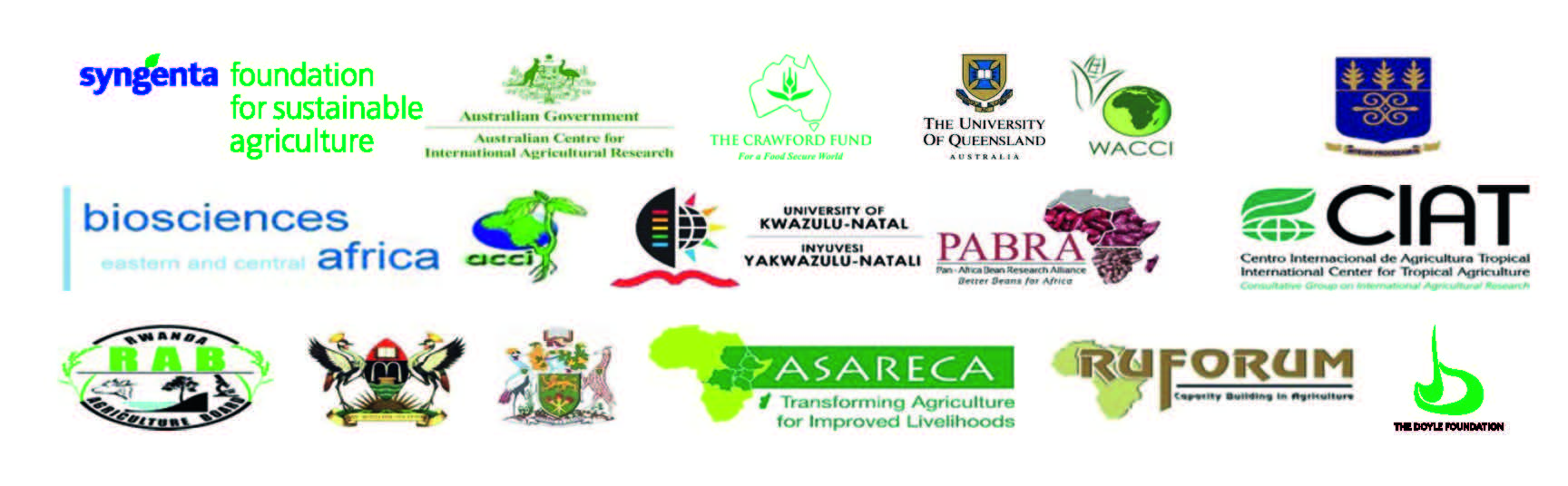